Unit 2
What’s your name?
Lesson 2
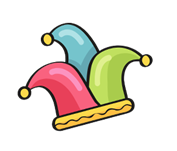 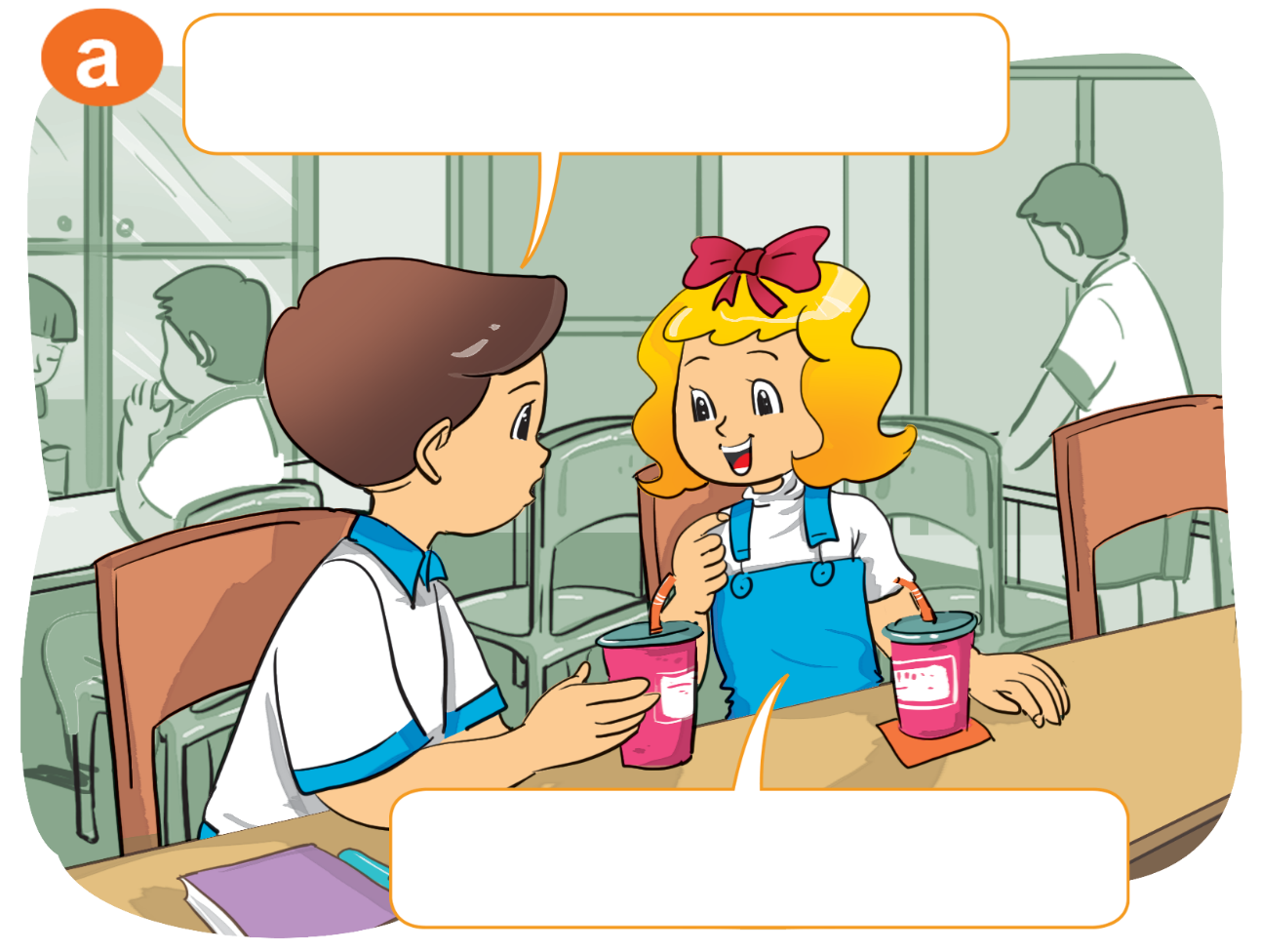 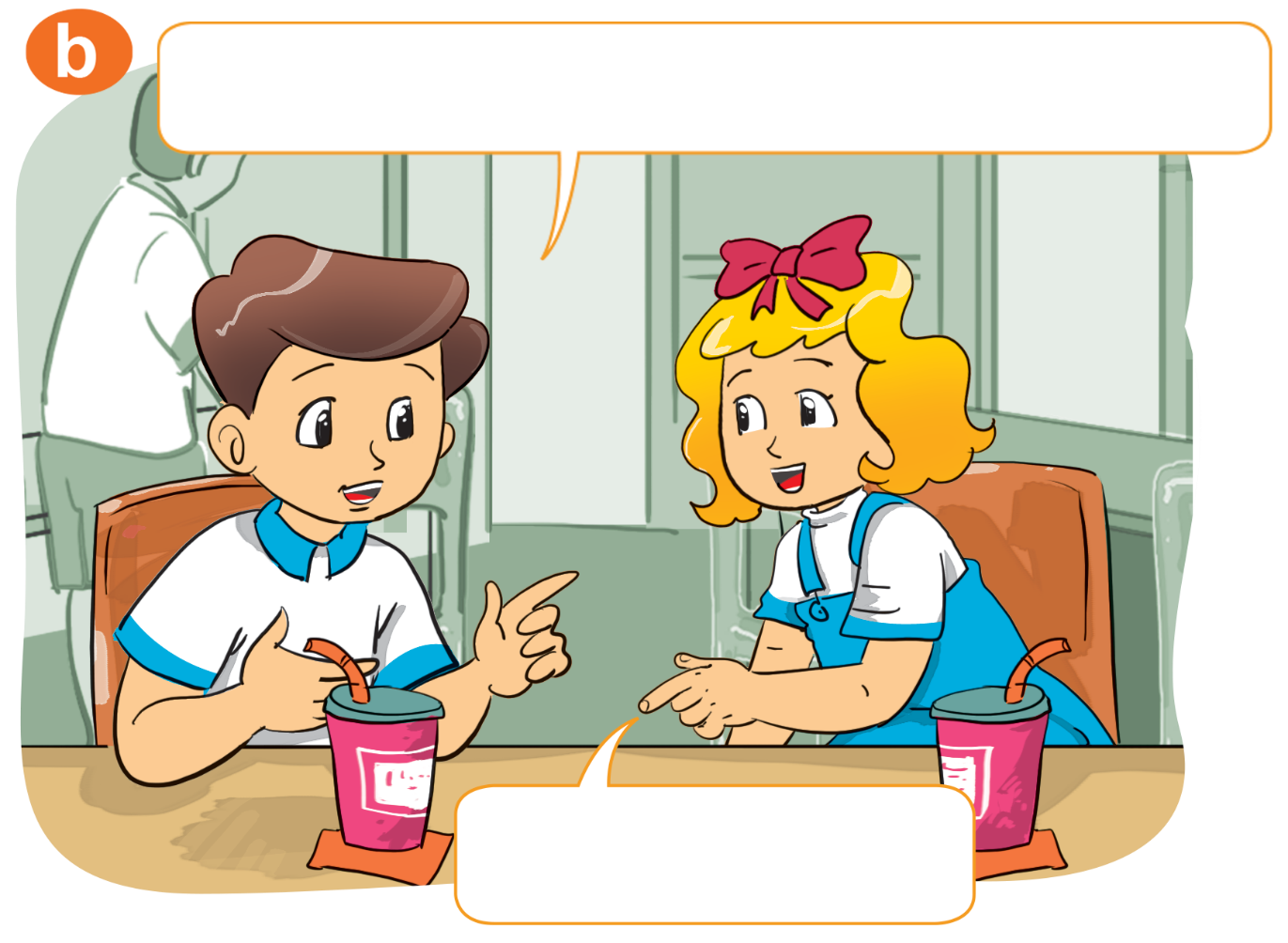 1. Look, listen and repeat
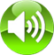 What's your name?
How do you spell your name?
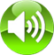 My name's Linda.
L-I-N-D-A.
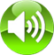 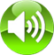 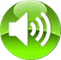 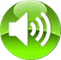 2. Point and say.
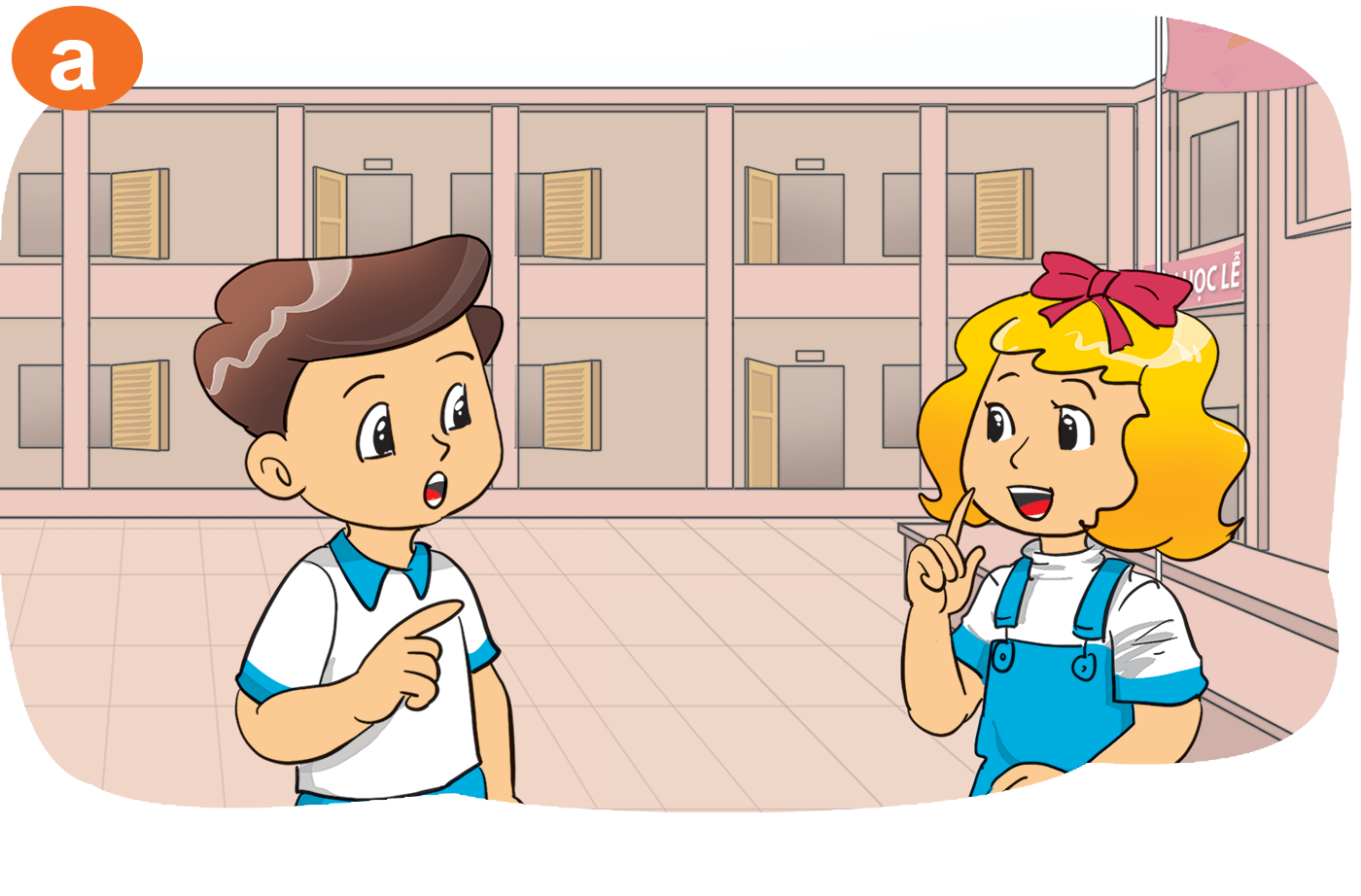 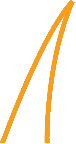 How do you spell your name?
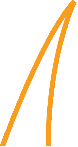 L-I-N-D-A
____________
2. Point and say.
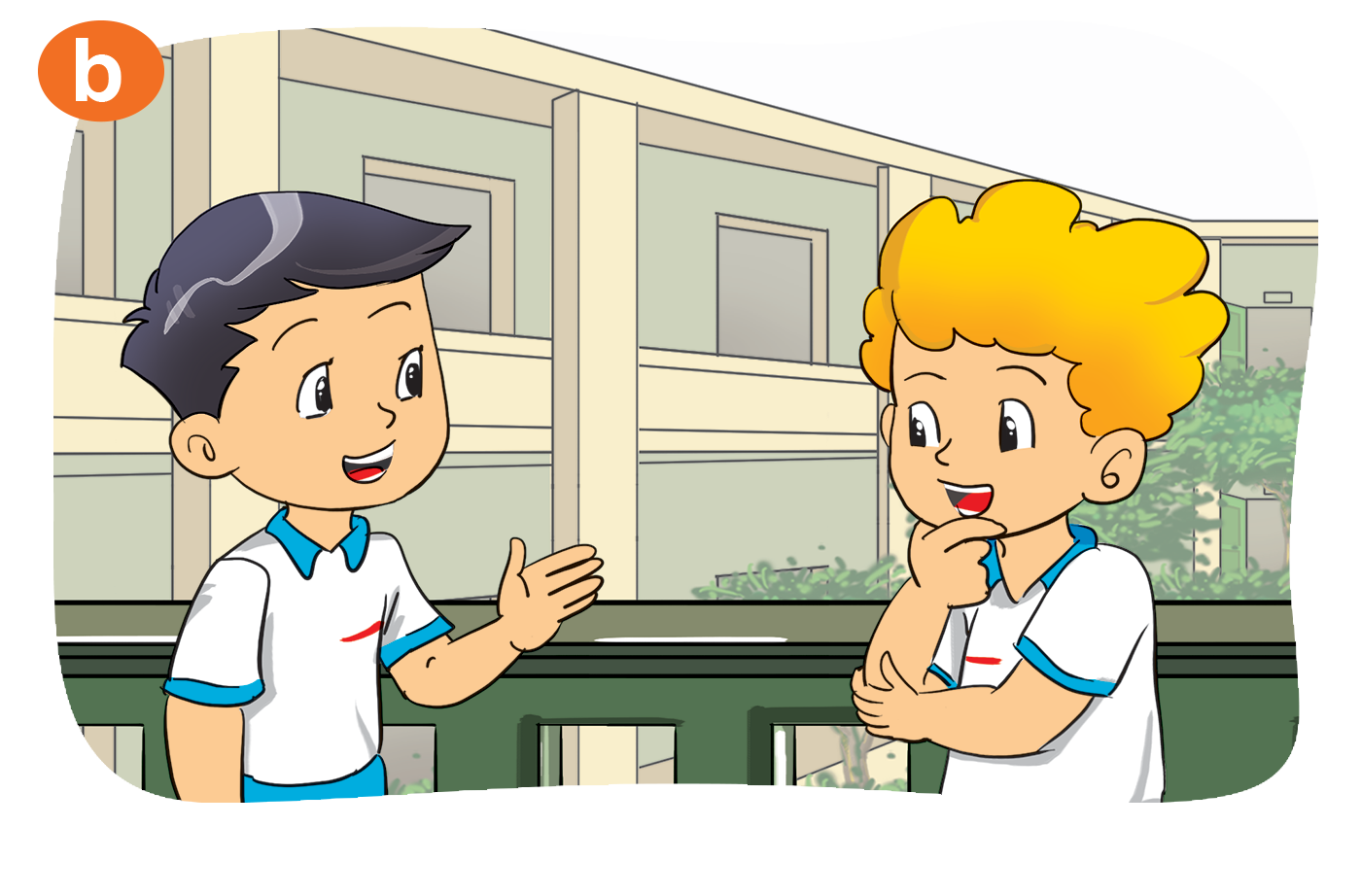 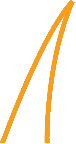 How do you spell your name?
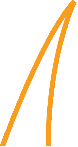 P-E-T-E-R
____________
3. Let’s talk
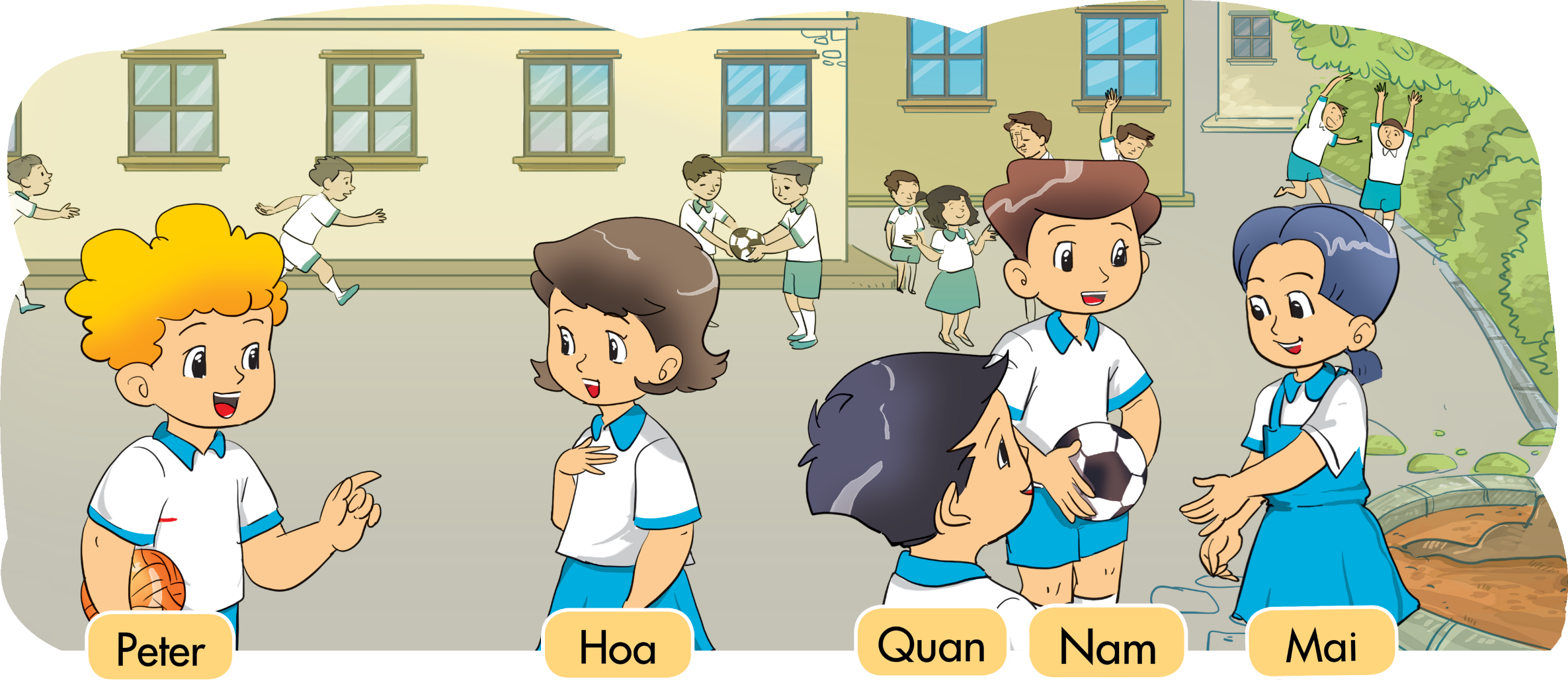 What's your name?
My name's Hoa.
H-O-A.
How do you spell your name?
Structures
Hỏi cách đánh vần tên của ai đó
How do you spell your name? 
N-A-M-E.
(Tên bạn đánh vần như thế nào?)
How do you spell his/her name? 
N-A-M-E.
(Tên anh ấy/ chị ấy đánh vần thế nào?)
3. Let’s talk
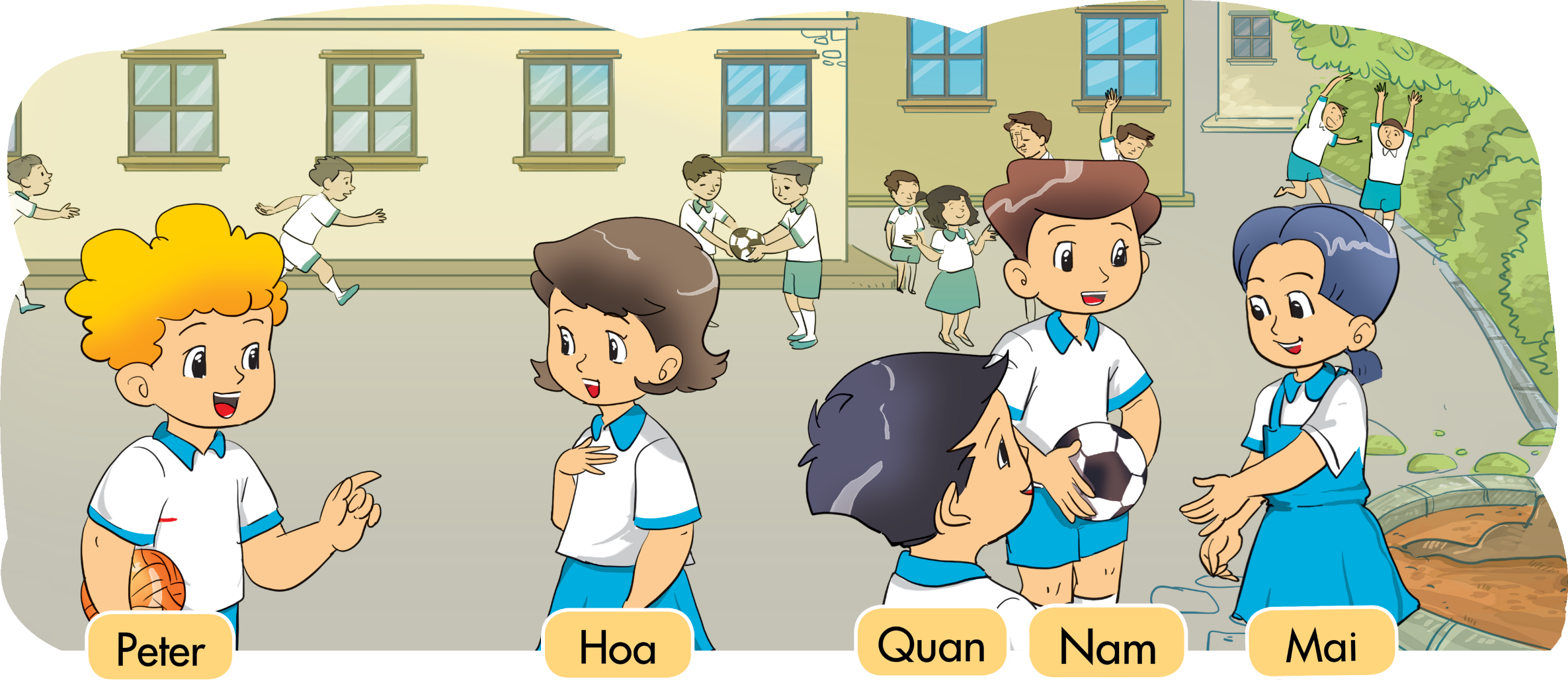 My name's Quan.
What's your name?
Q-U-A-N
How do you spell your name?
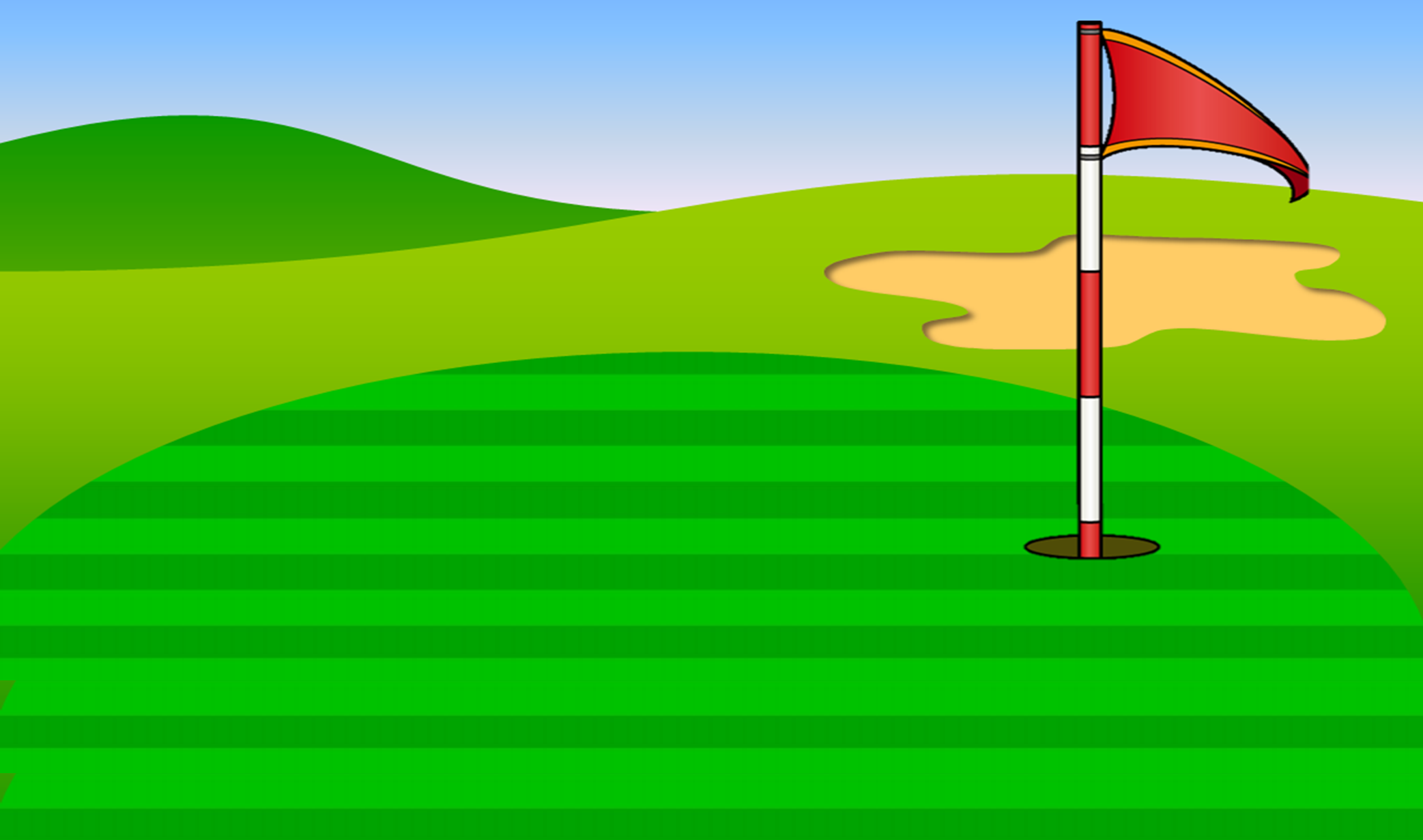 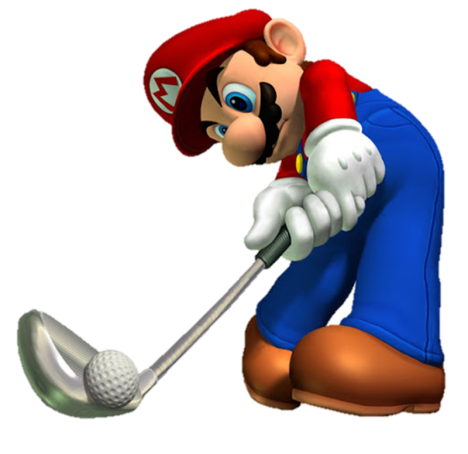 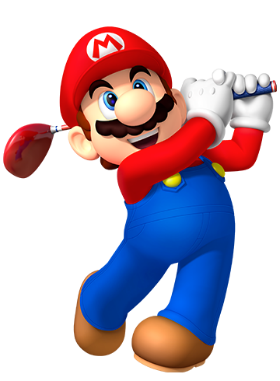 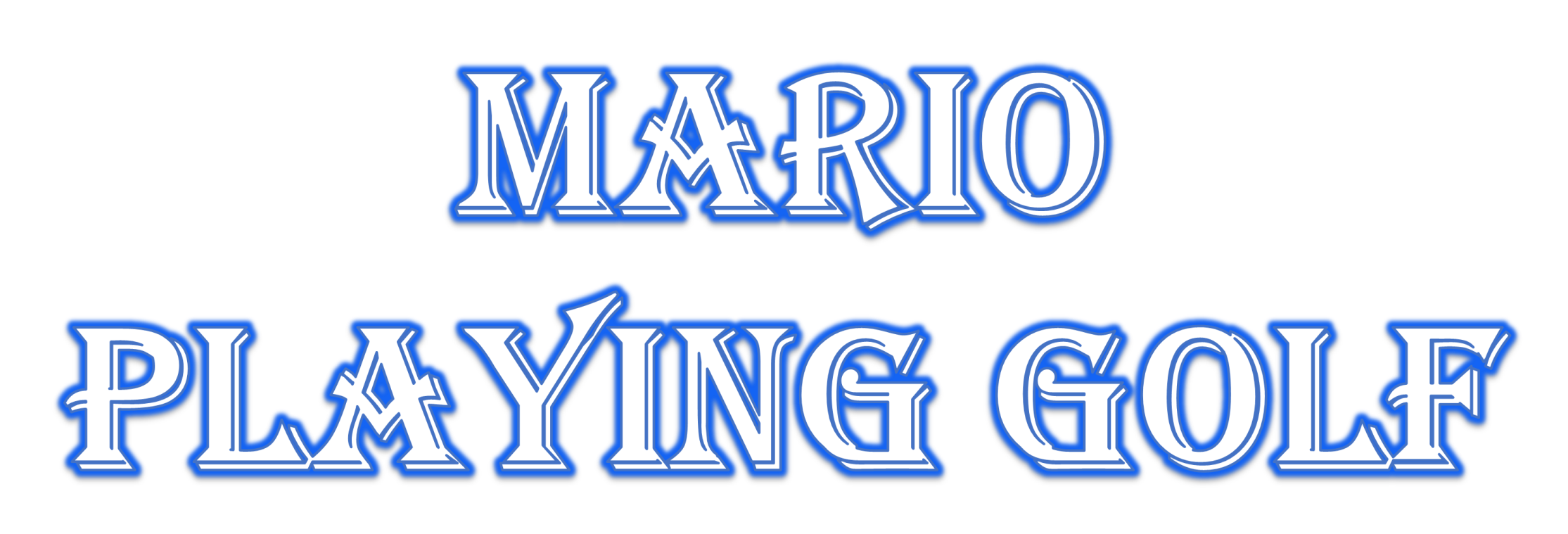 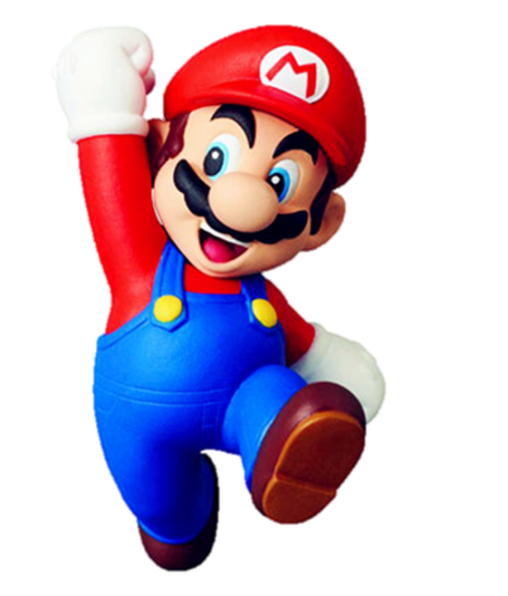 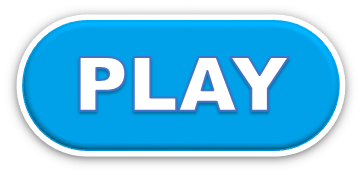 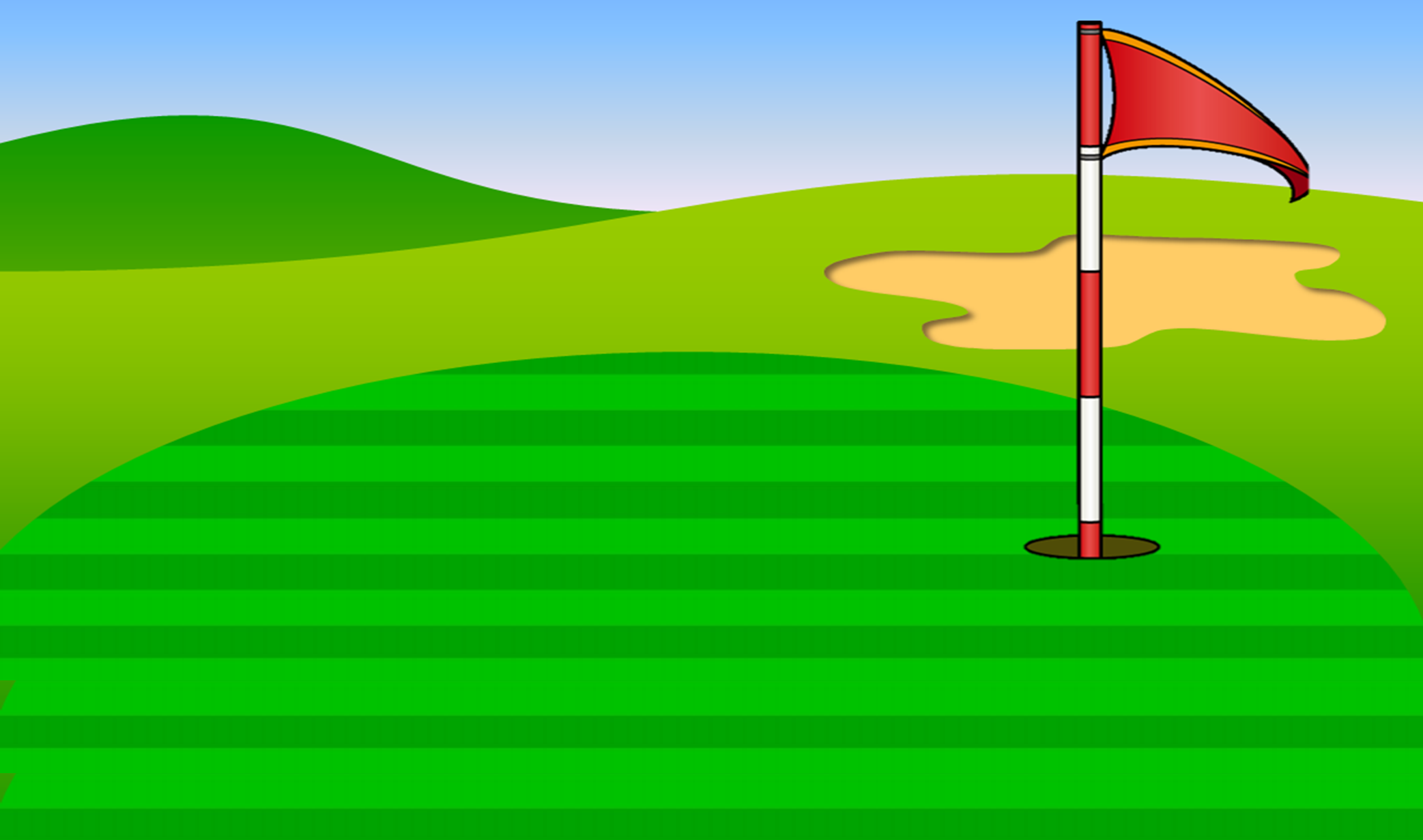 How do you spell your name?
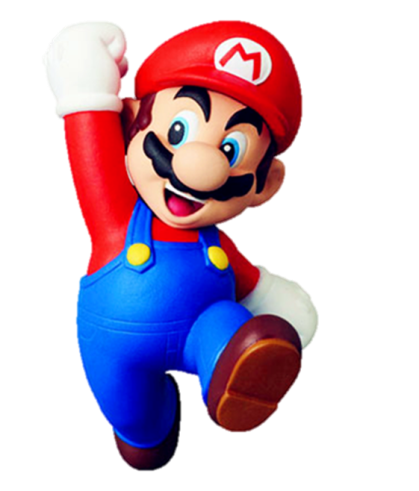 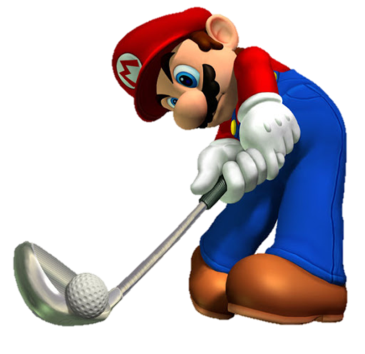 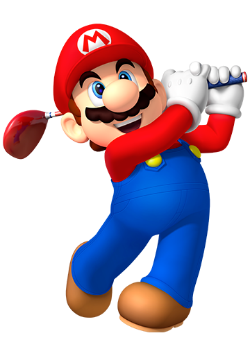 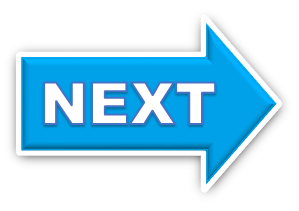 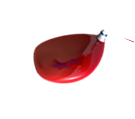 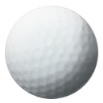 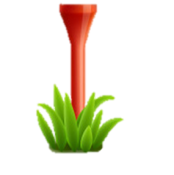 Yes
Q-U-A-N
No
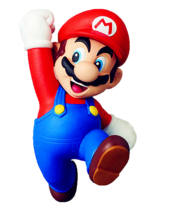 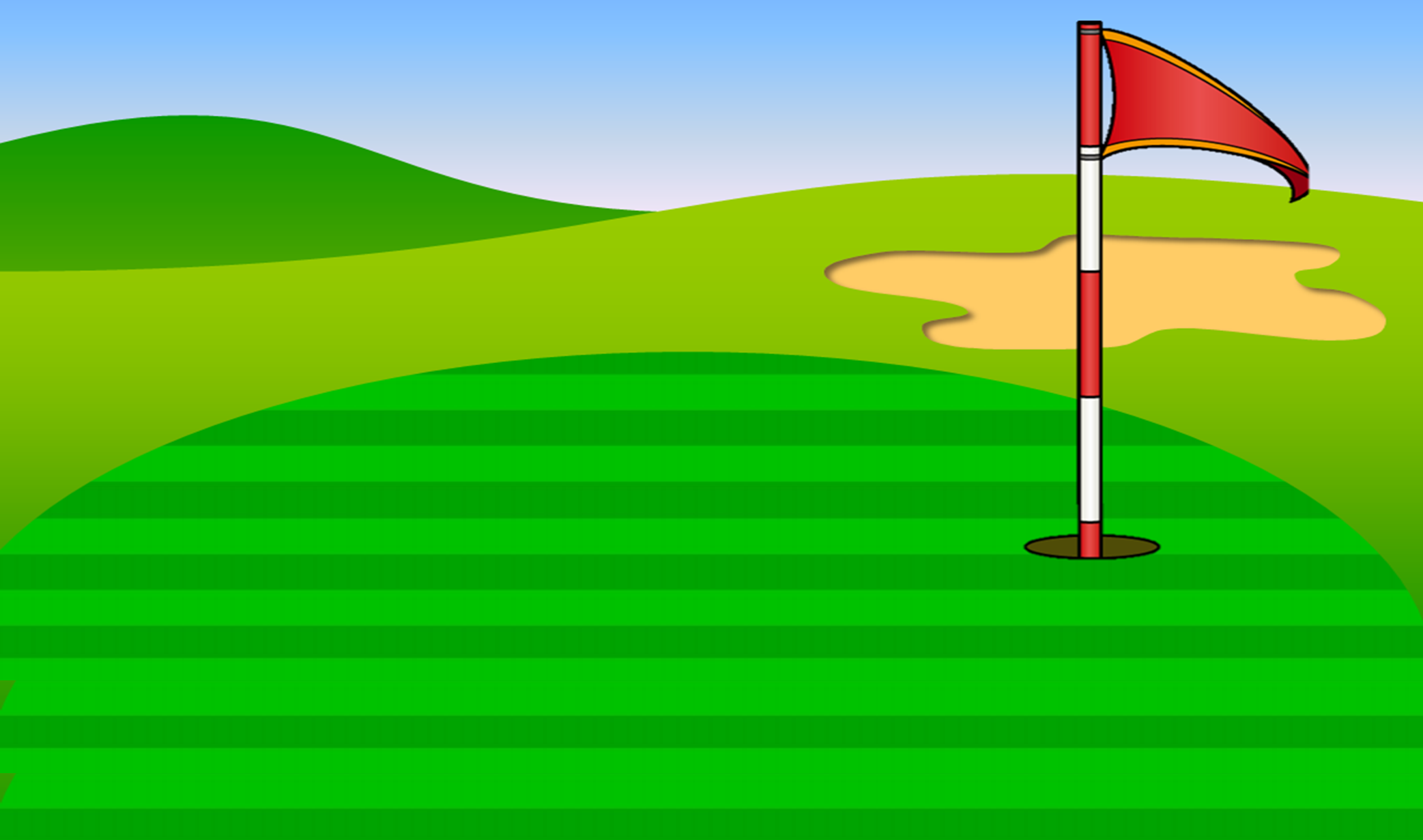 How do you spell your name?
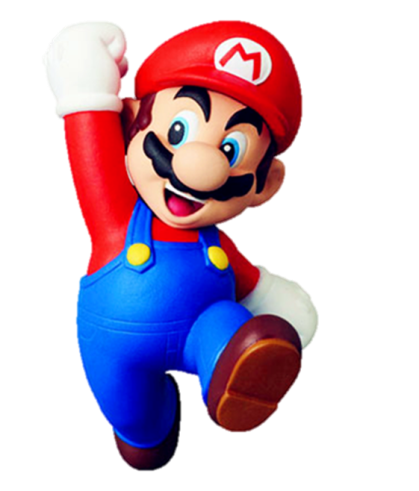 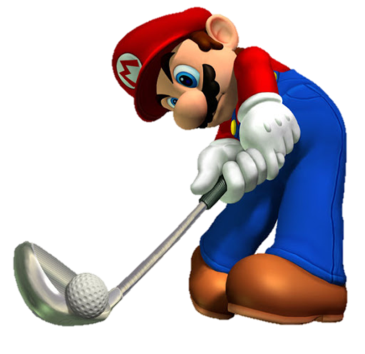 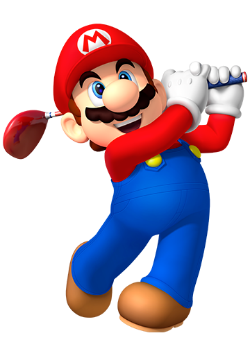 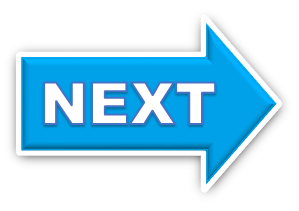 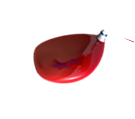 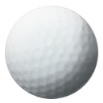 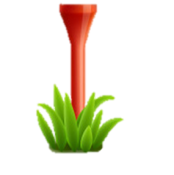 Hello
My name’s Mai.
M-A-I
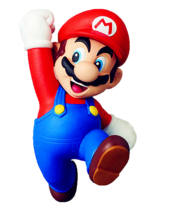 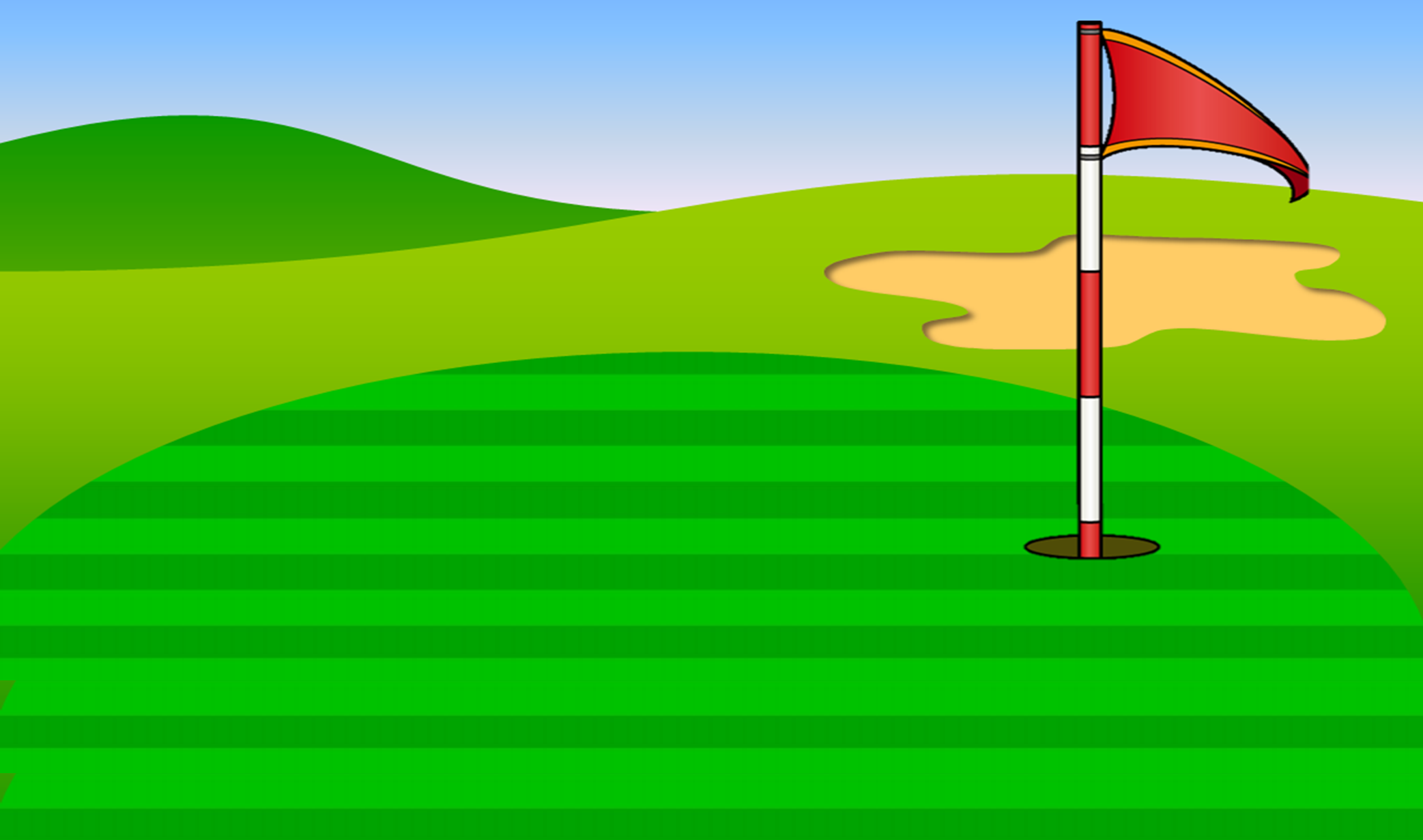 How do you spell your name?
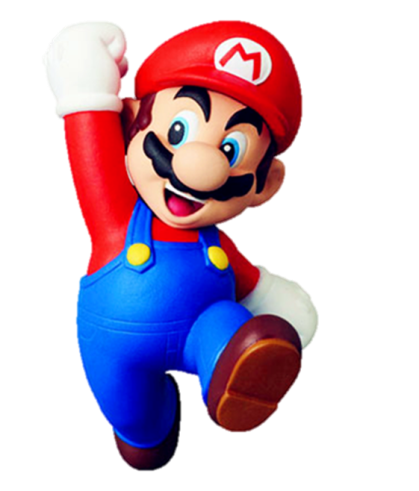 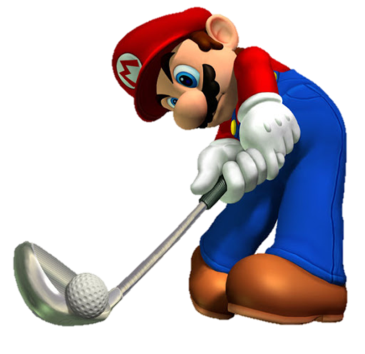 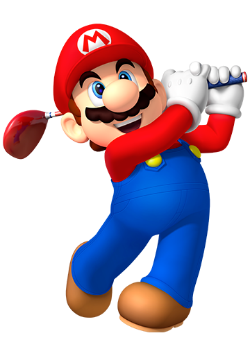 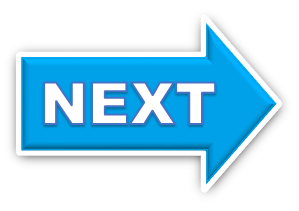 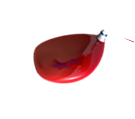 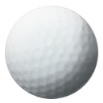 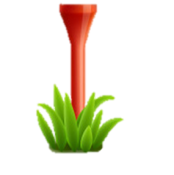 thanks
Bye
T-O-M
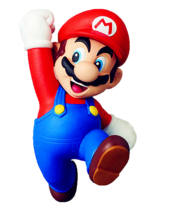 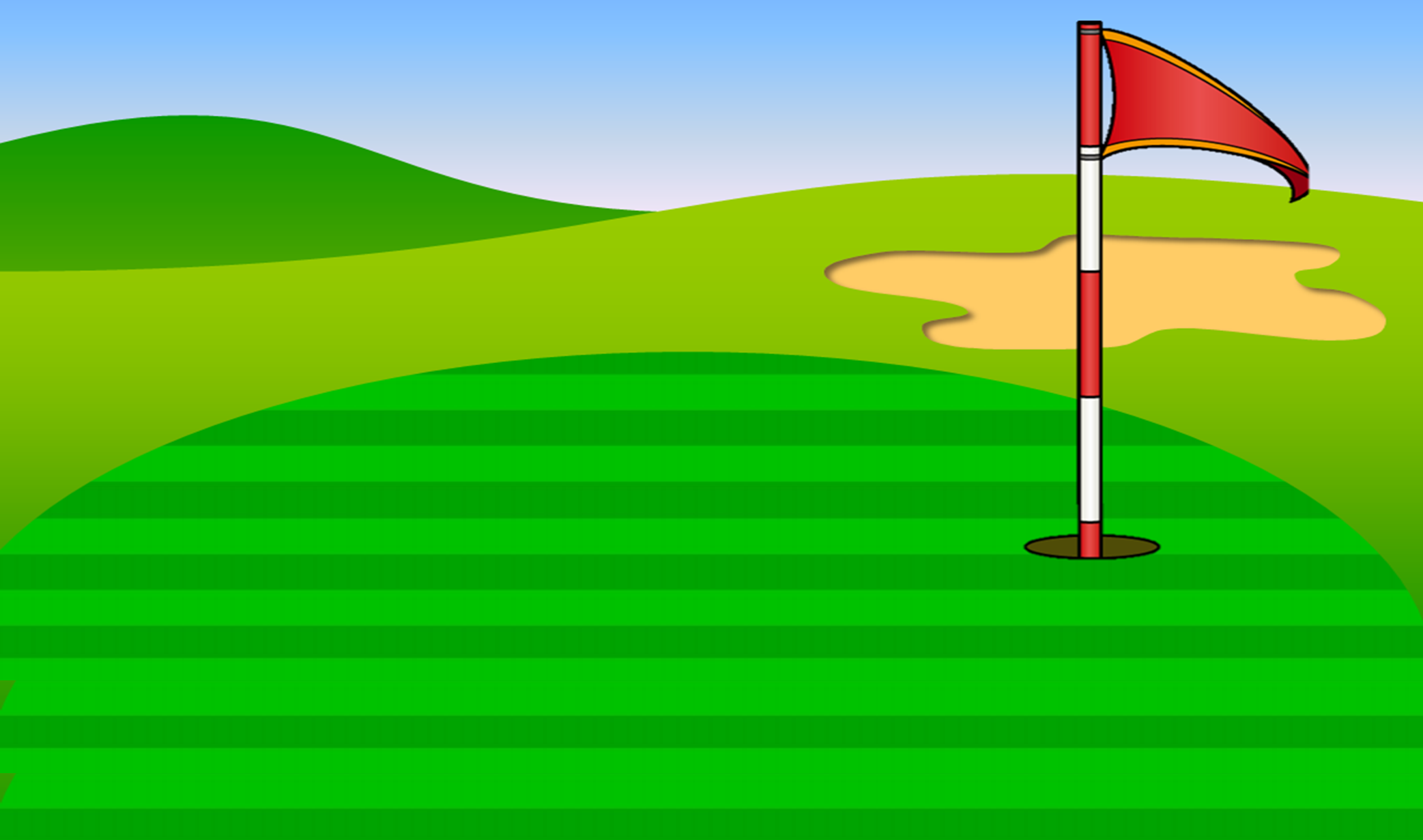 ___ do you spell you name?
P-H-O-N-G
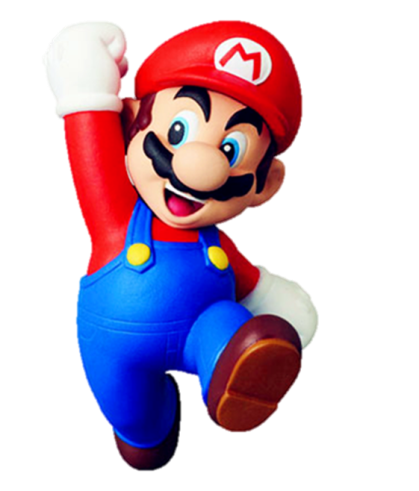 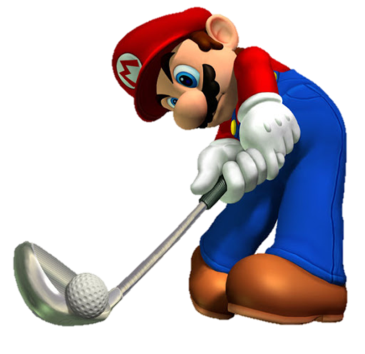 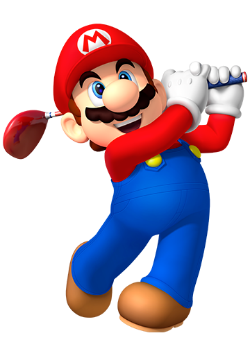 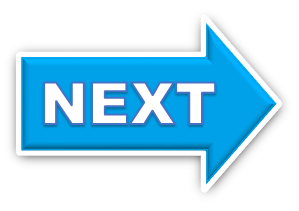 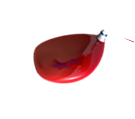 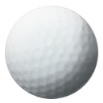 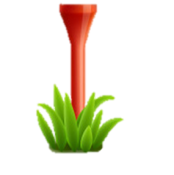 What
How
Are
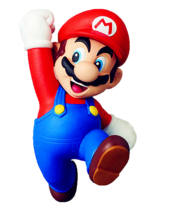 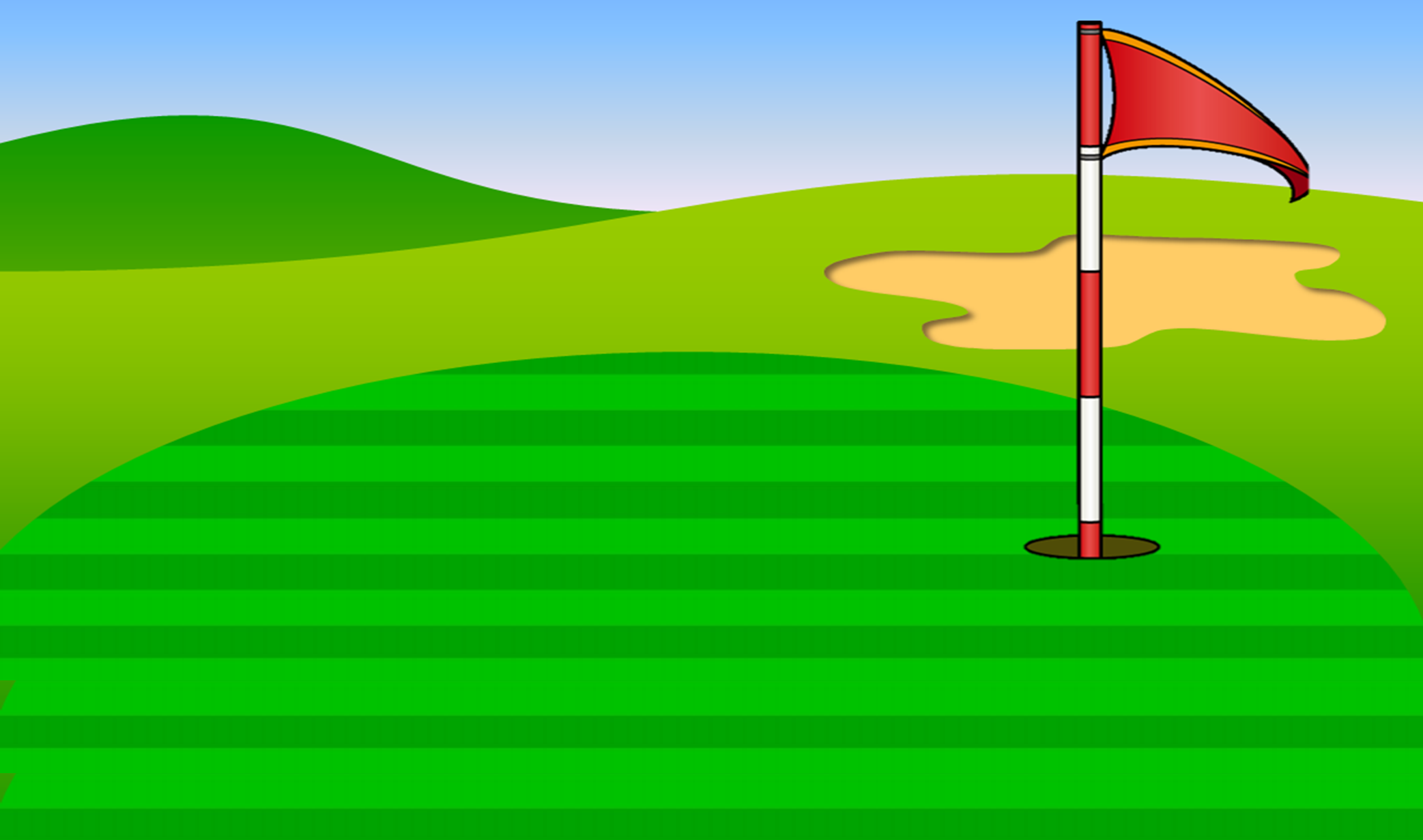 _____  your name?
M-I-K-E
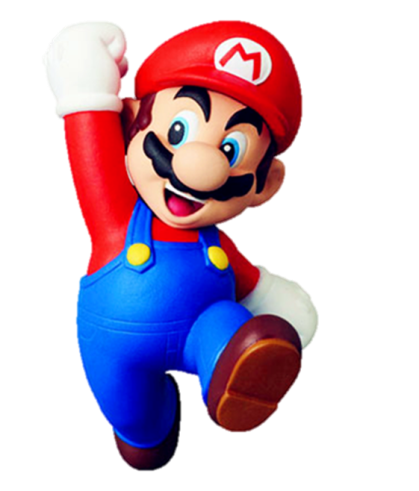 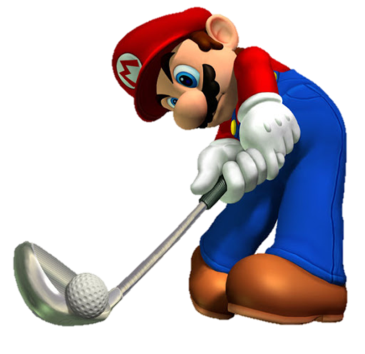 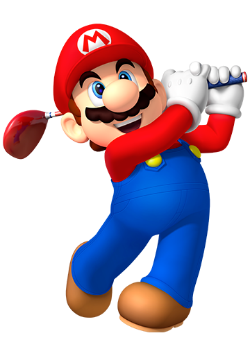 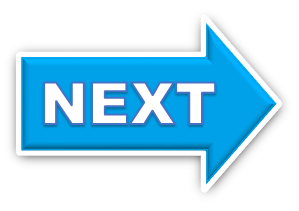 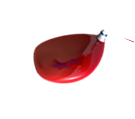 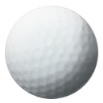 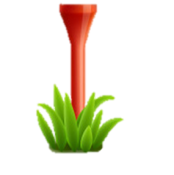 What
How are you
How do you spell
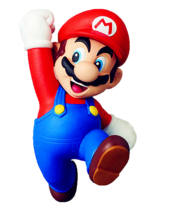 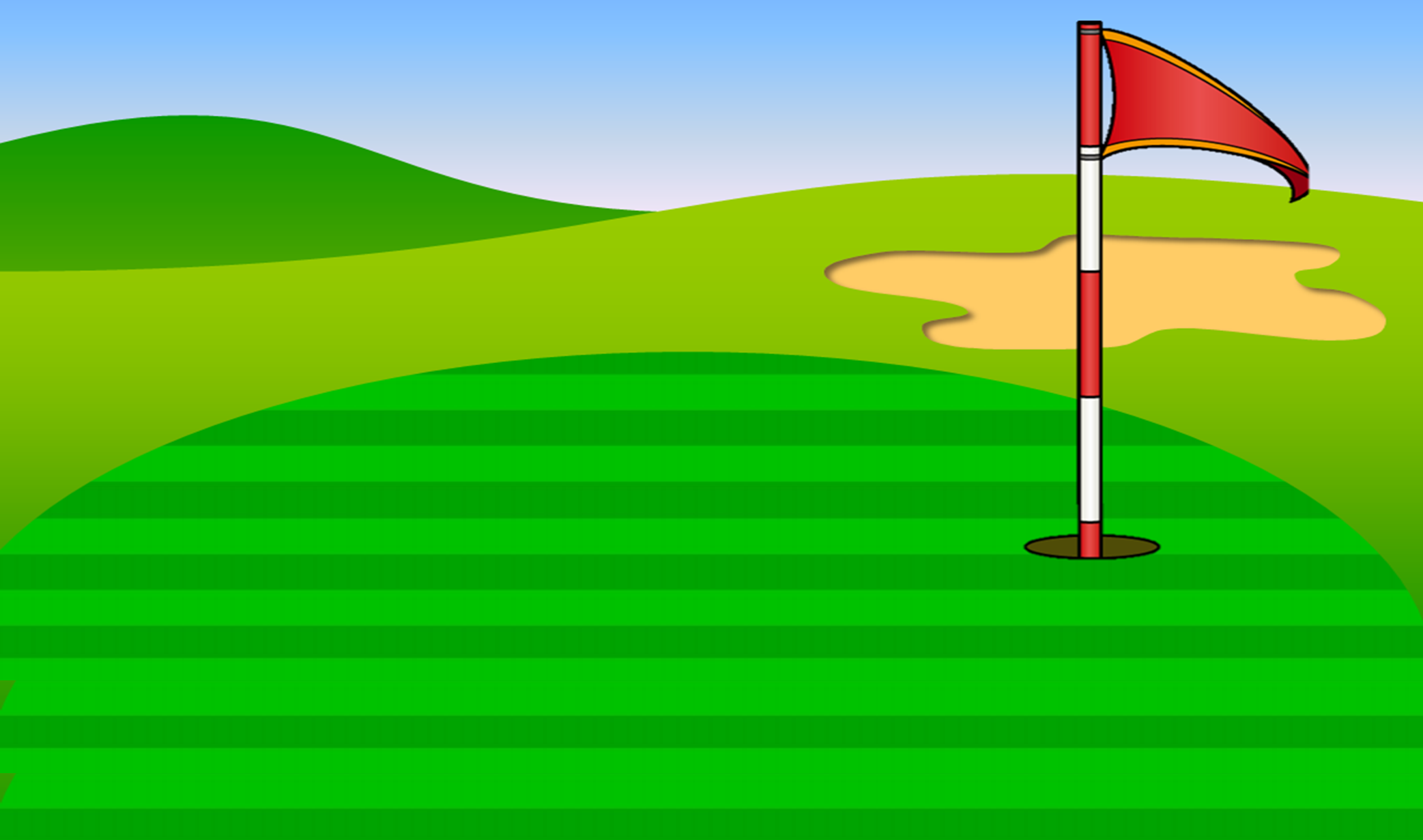 How do you spell _________?
N-I-C-K
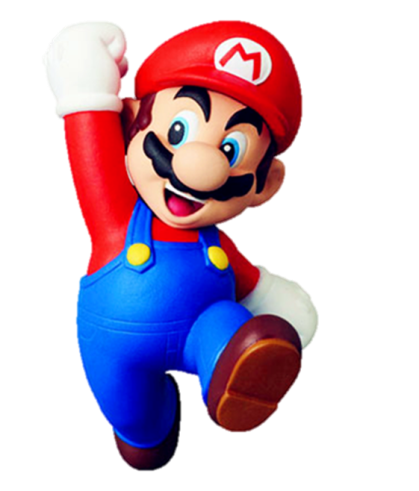 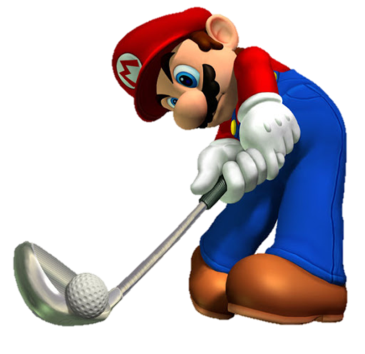 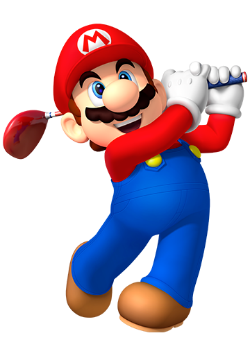 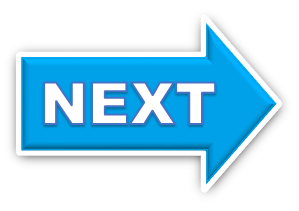 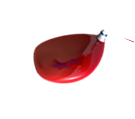 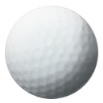 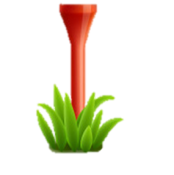 name
my
your name
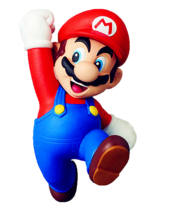 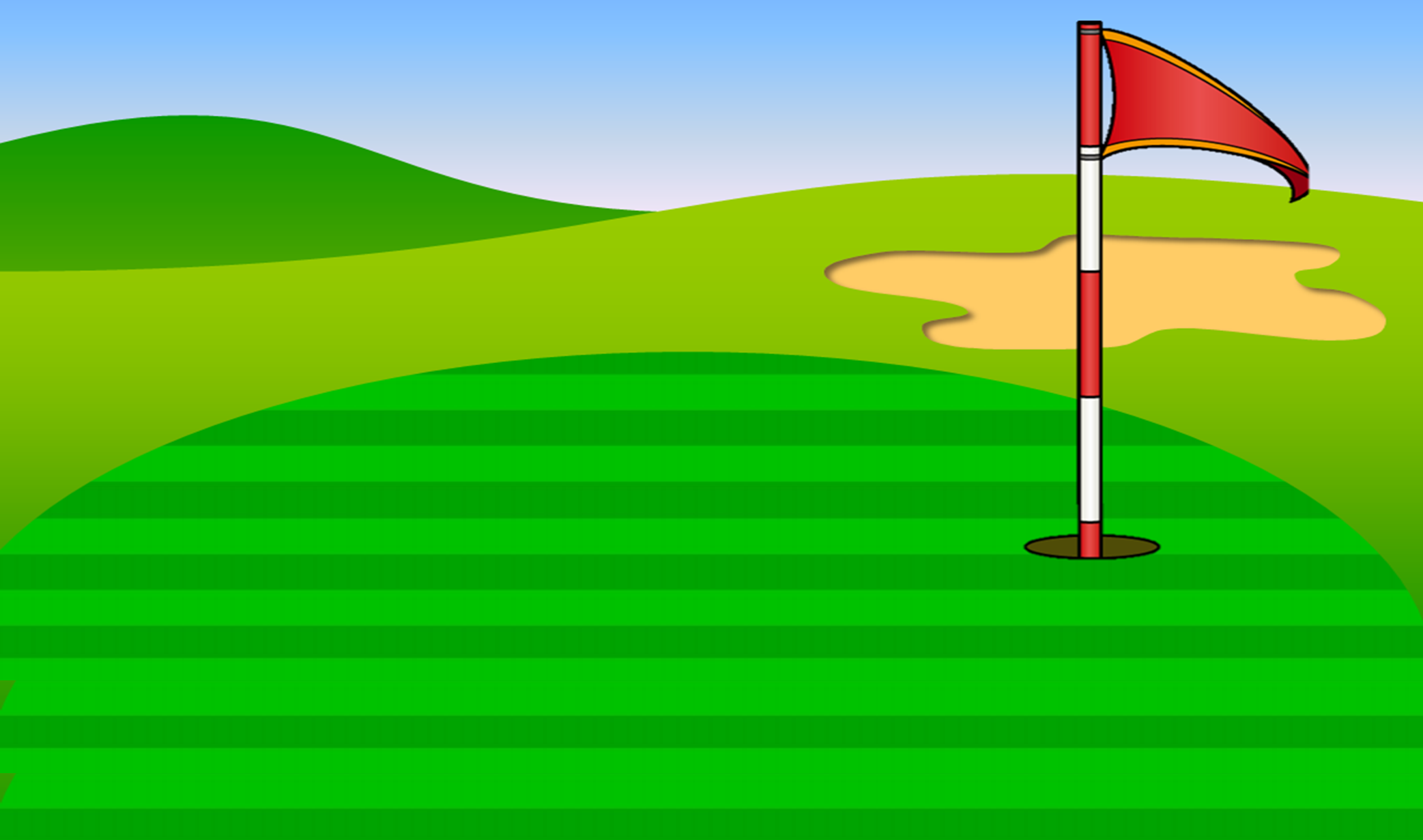 How do you spell _____ name?
N-I-C-K
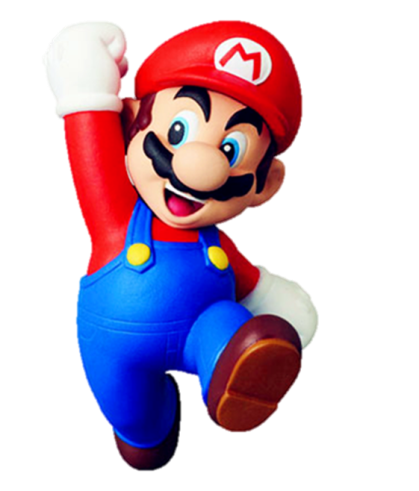 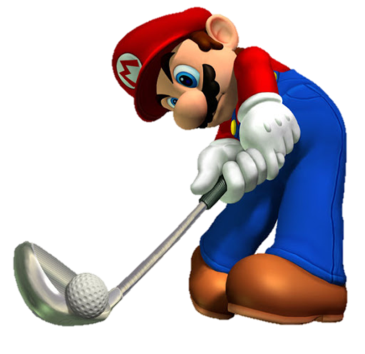 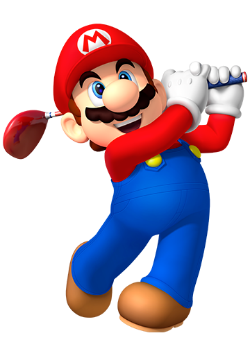 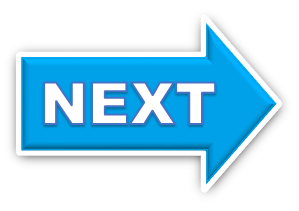 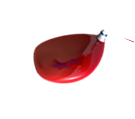 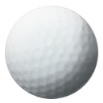 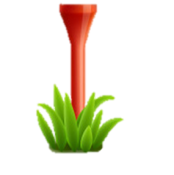 you
your
I
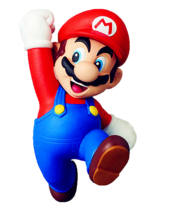 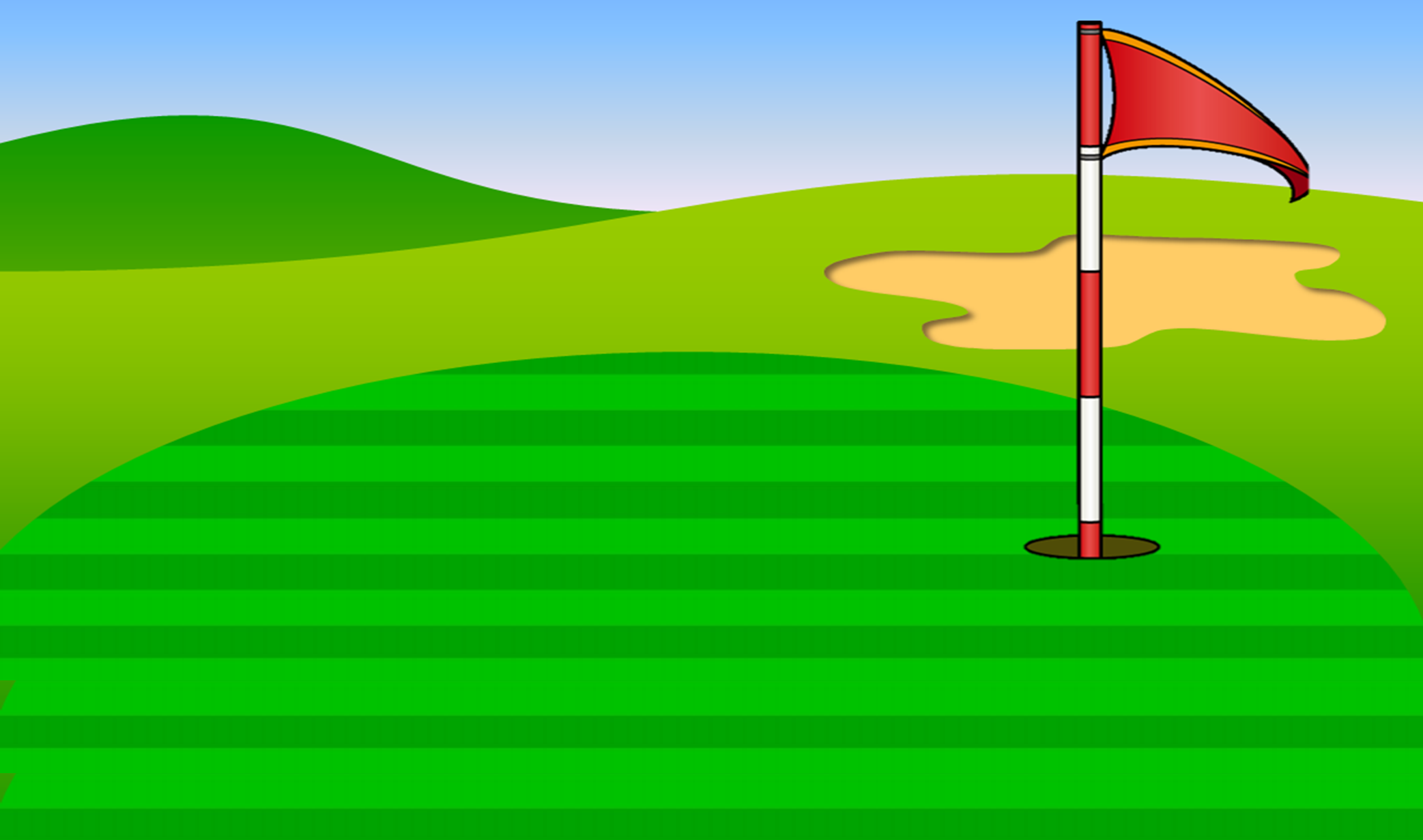 How do you spell _____ name?
Q-U-A-N
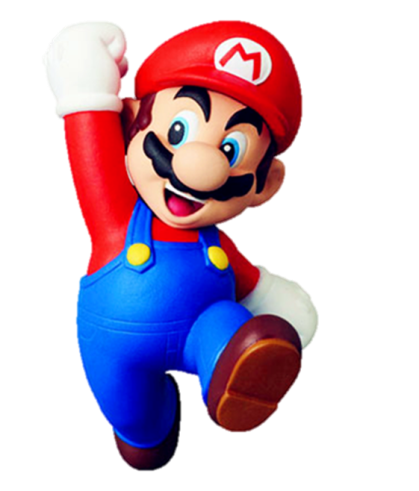 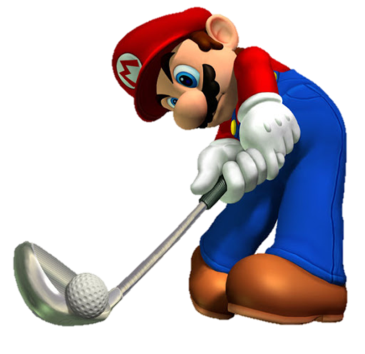 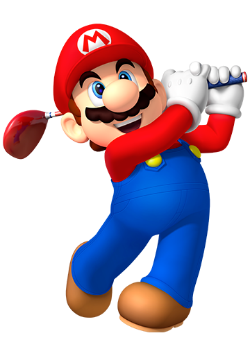 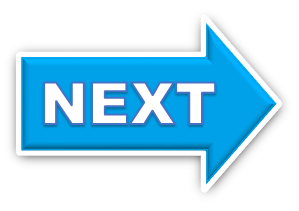 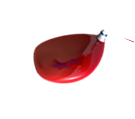 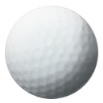 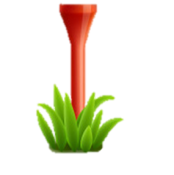 she
he
his
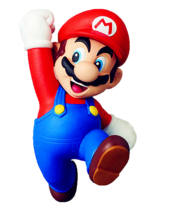 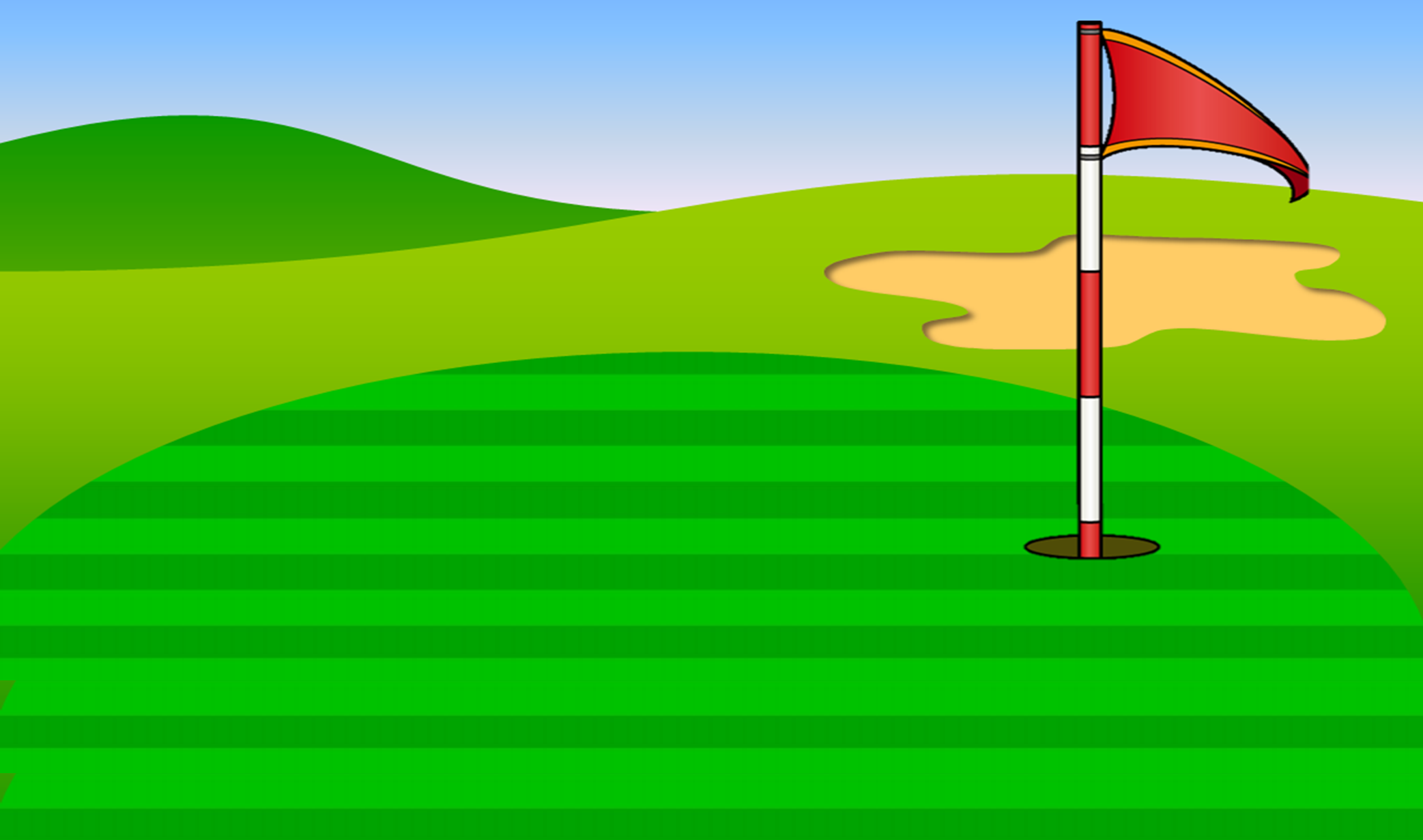 How do you spell _____ name?
A-K-I-K-O
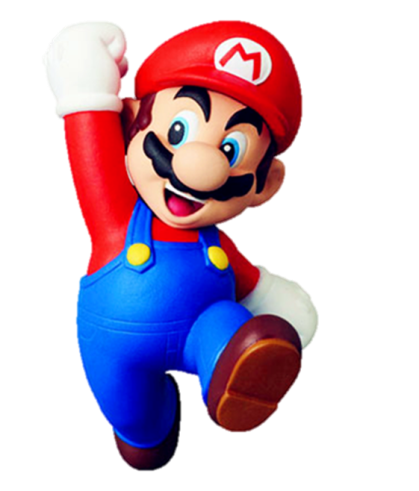 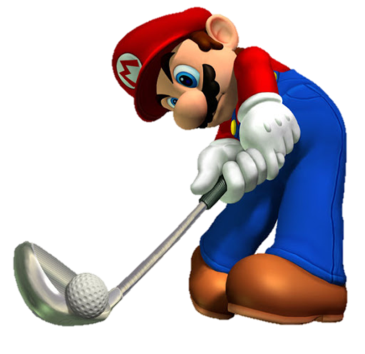 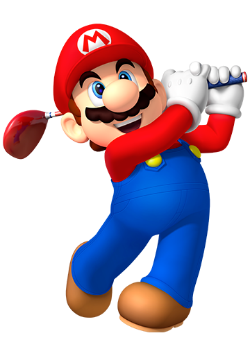 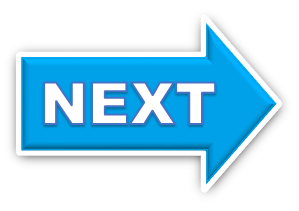 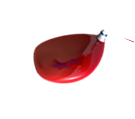 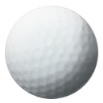 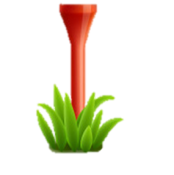 his
she
her
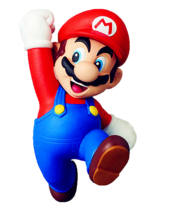 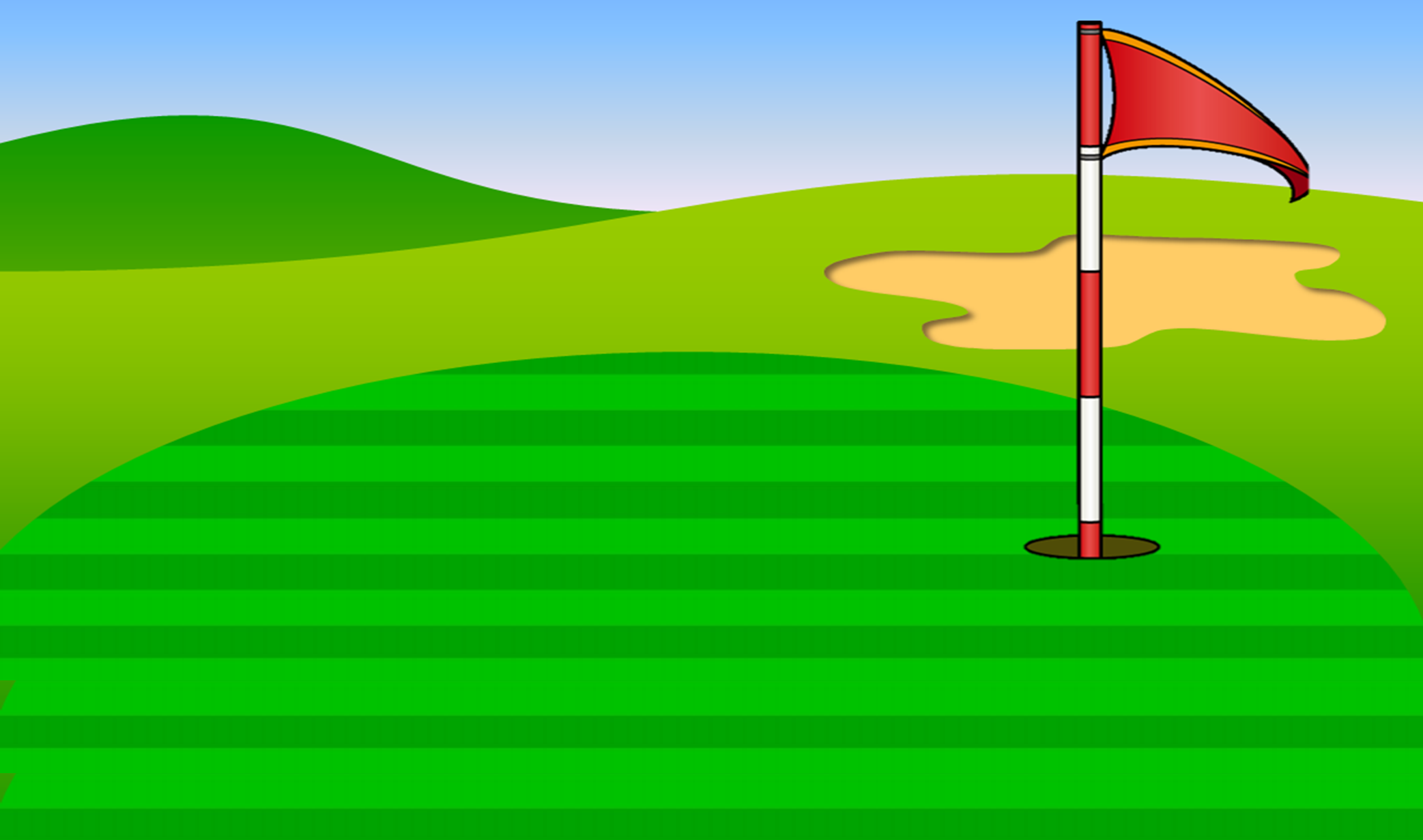 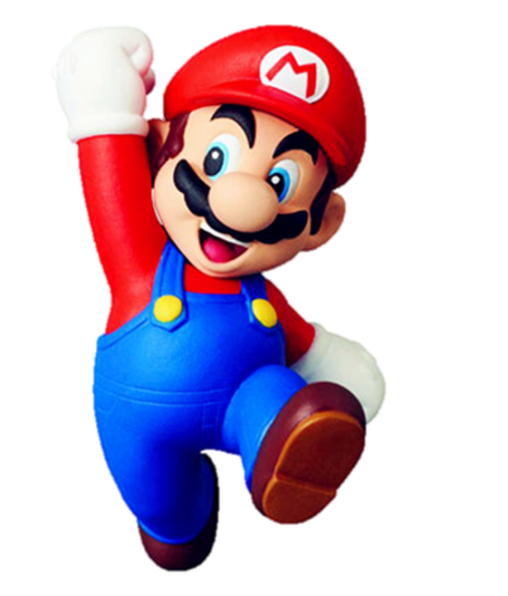 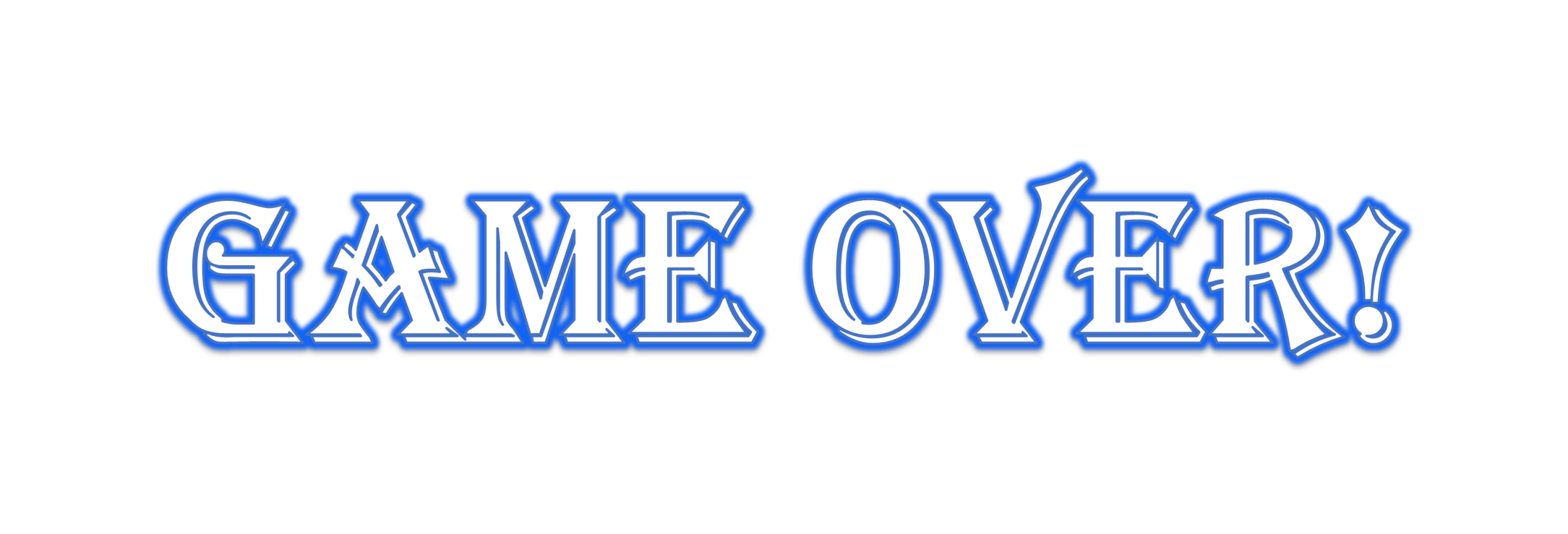 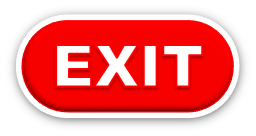 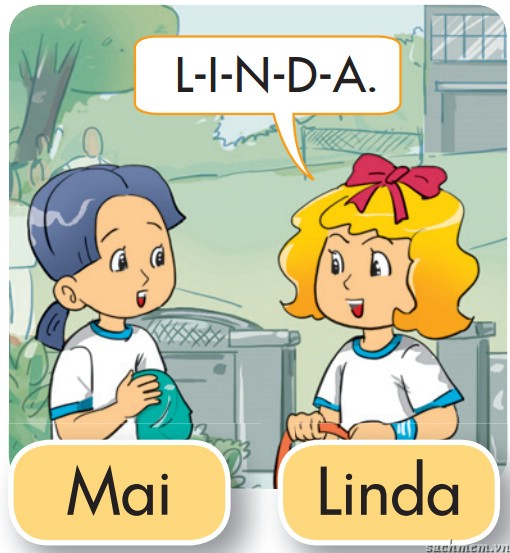 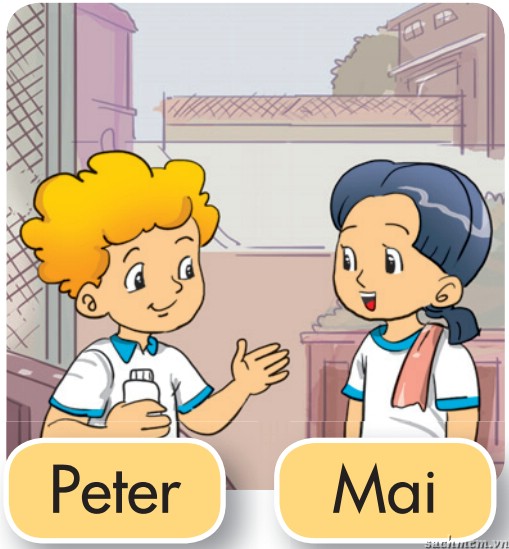 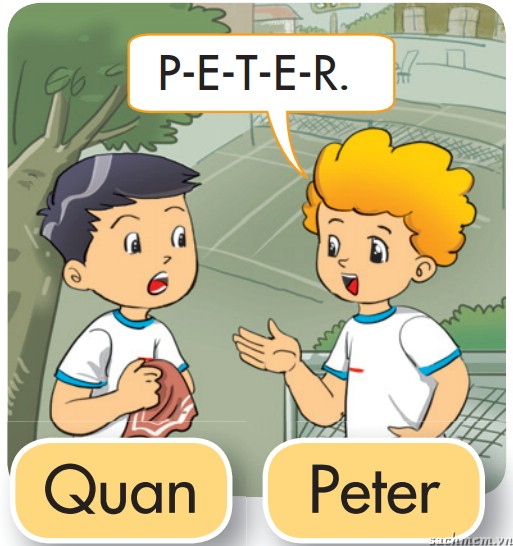 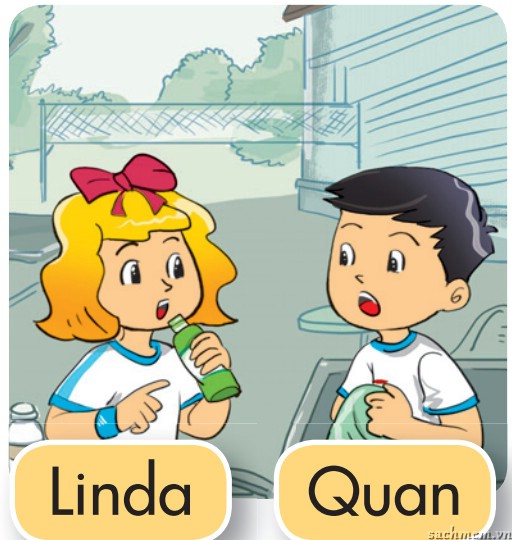 4. Listen and number.
3
4
2
1
d
a
b
c
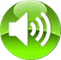 1
2
3
4
THANK YOU!
Welcome to join with me!
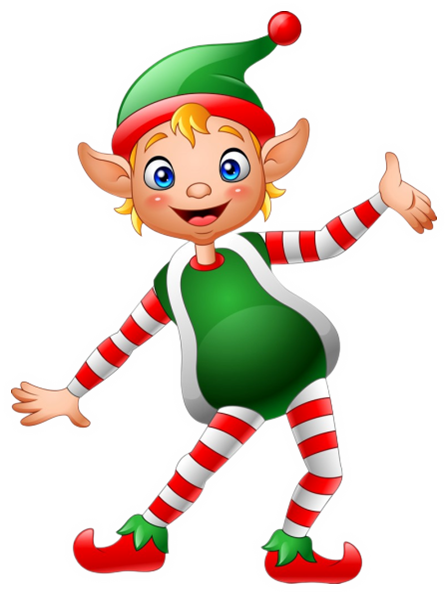 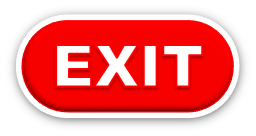